Start with GeoGebra
students‘ results
PGU Unna
Task: Create with GeoGebra nice artwork
Use the commands regular polygon, midpoint, segment, …
Hints: 1. If you don't like to have the labels you can hide all easily at the end of the work:     mark the whole construction by a rectangle. Than click right mouse and hide all labels.
2. You can cut out your construction by making an rectangle frame around your construction and 
    export it to the cliport, open e.g. PAINT program and paste it. Colouring is very easy. Then save 
    the file as png.
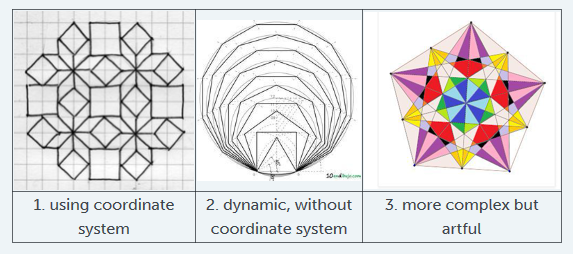 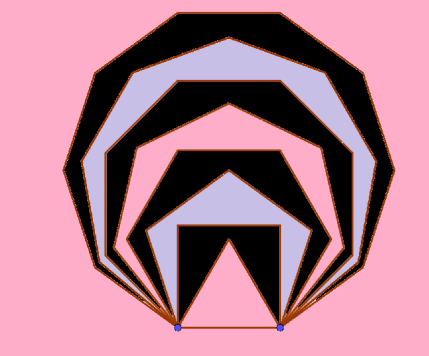 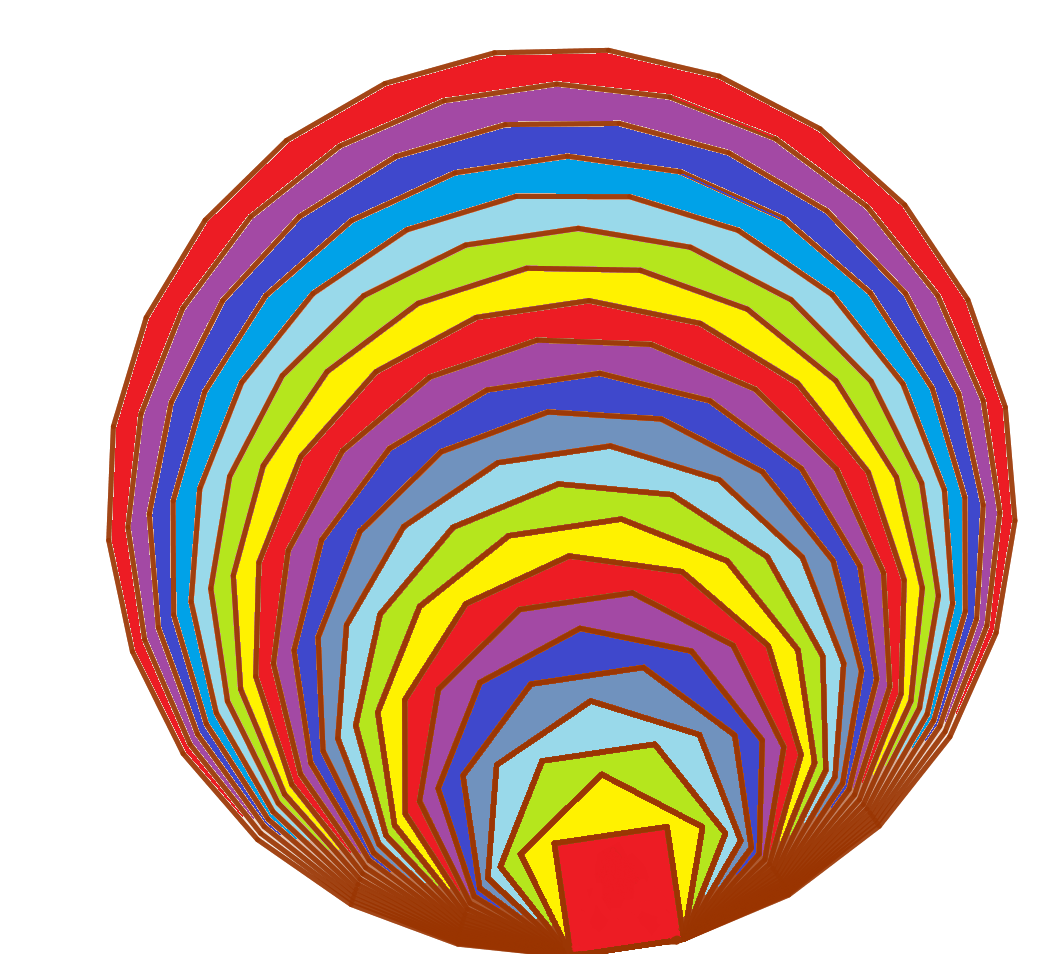 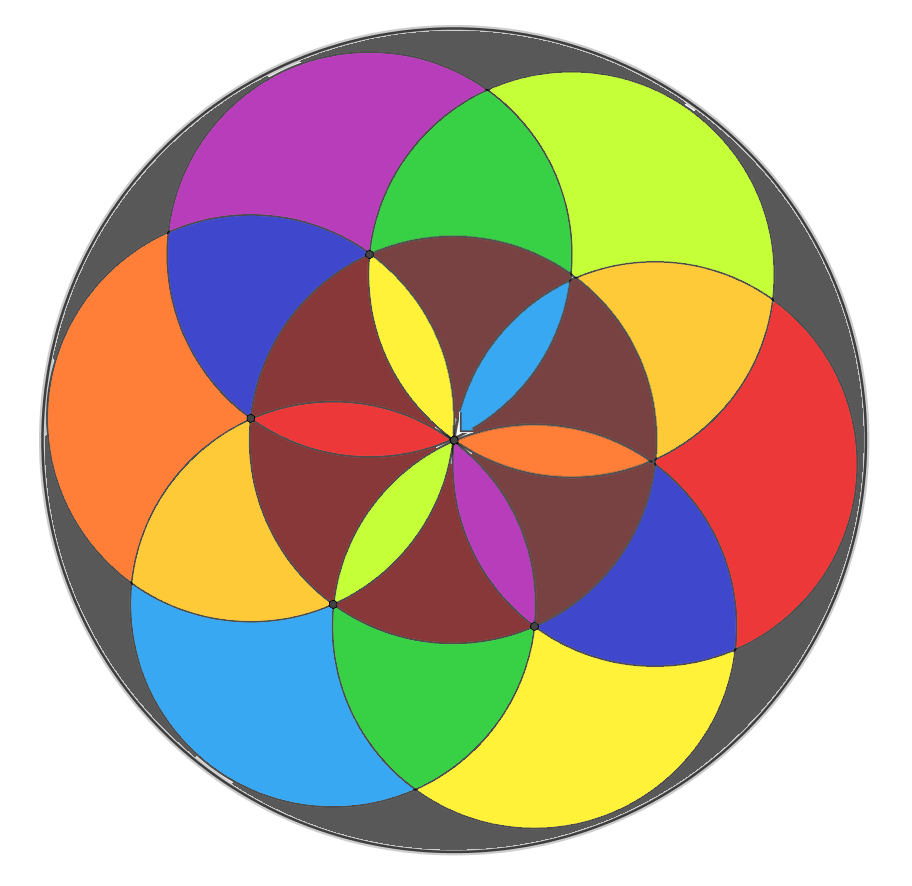 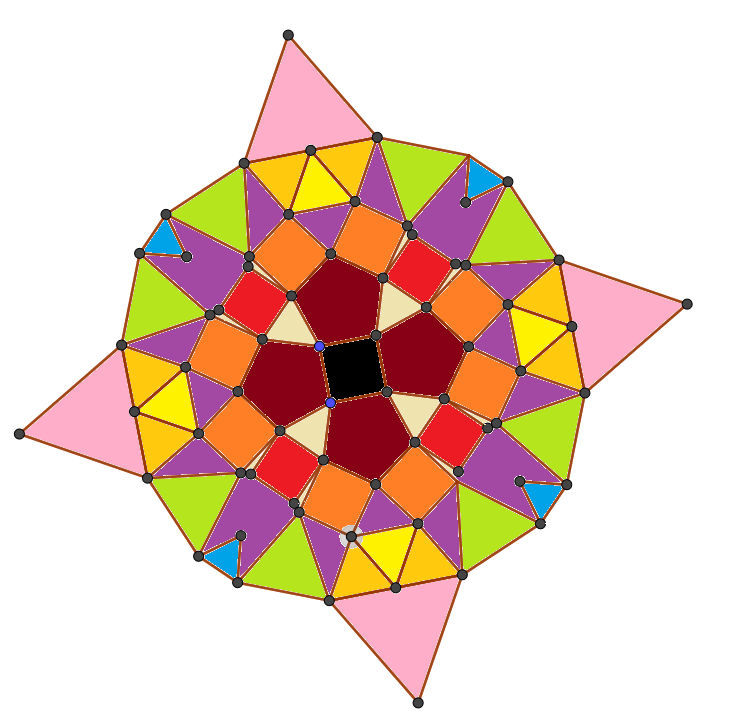 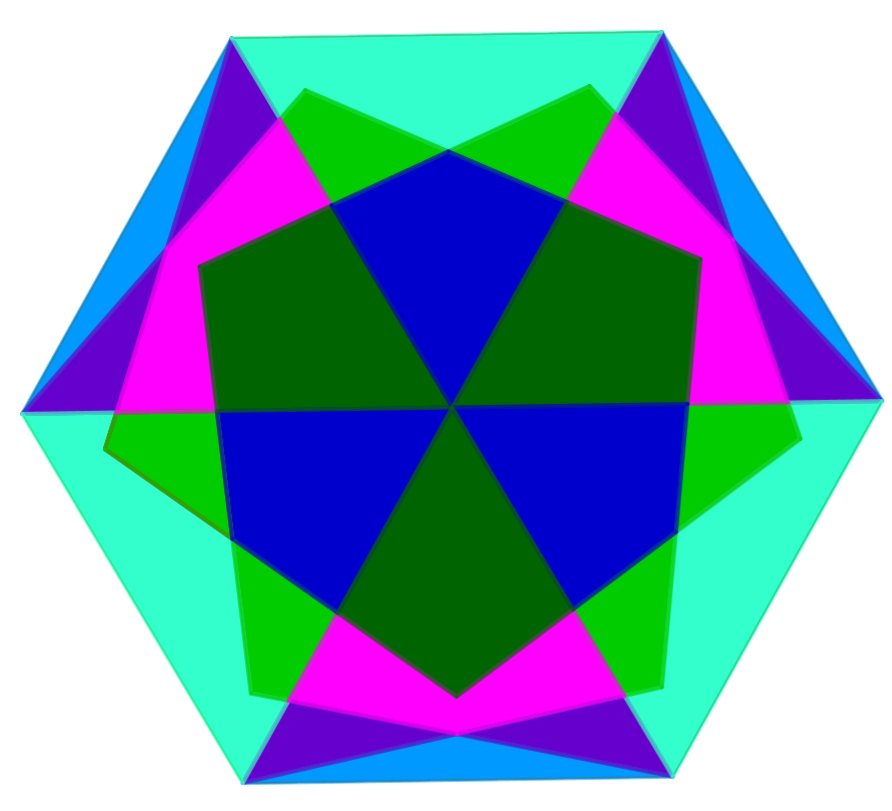 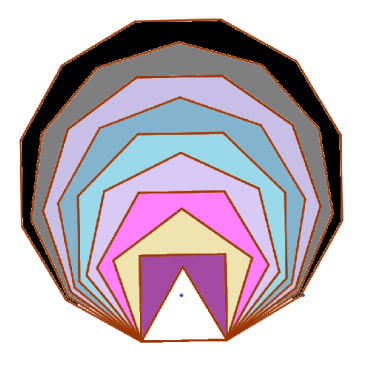 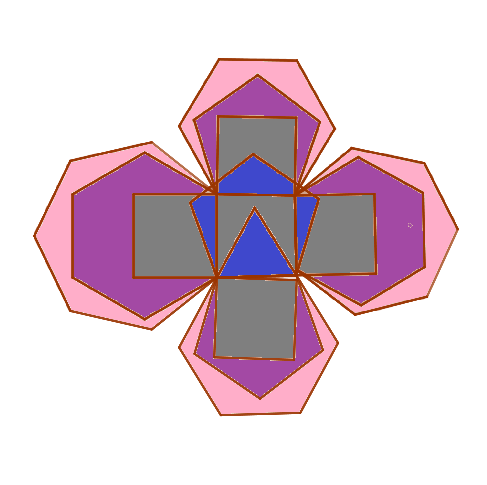 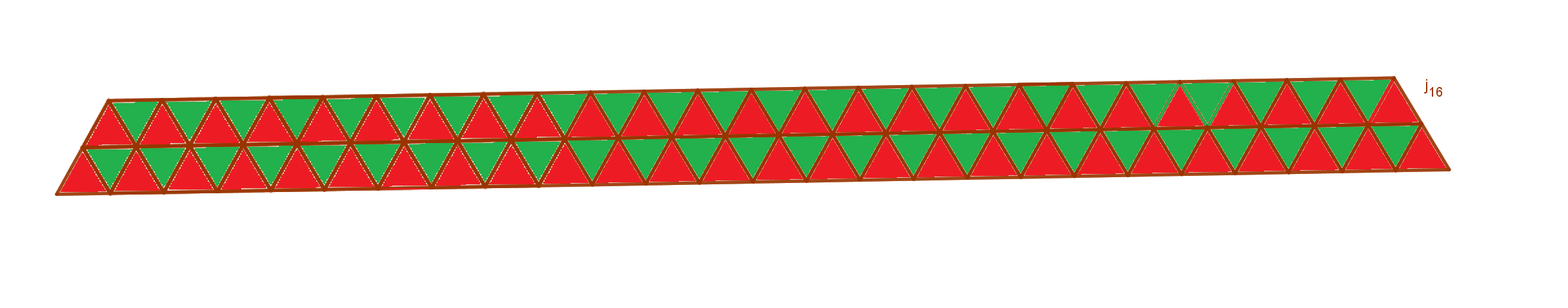 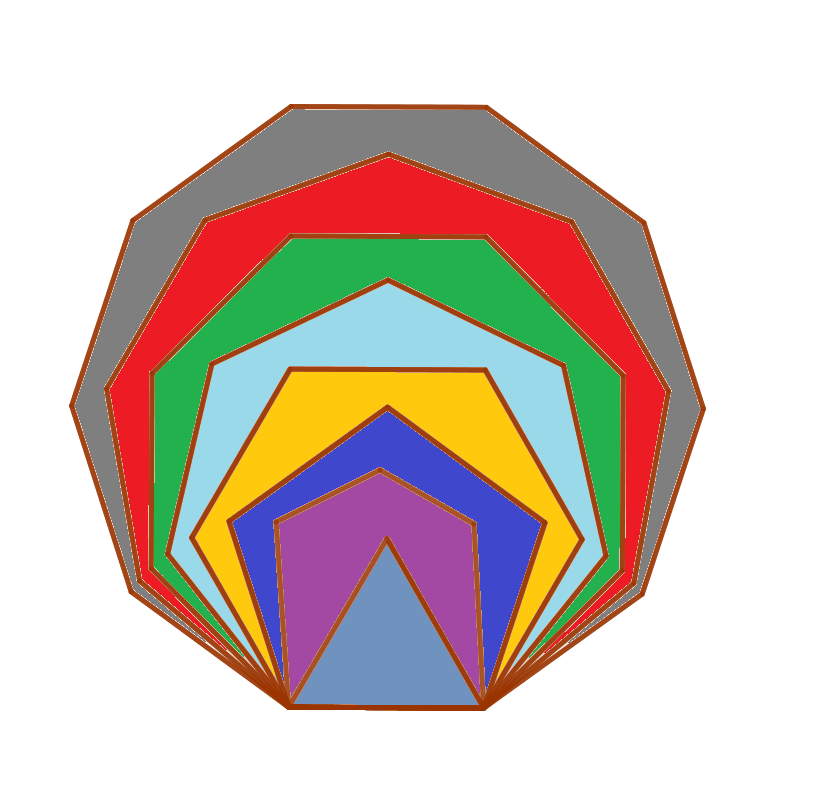 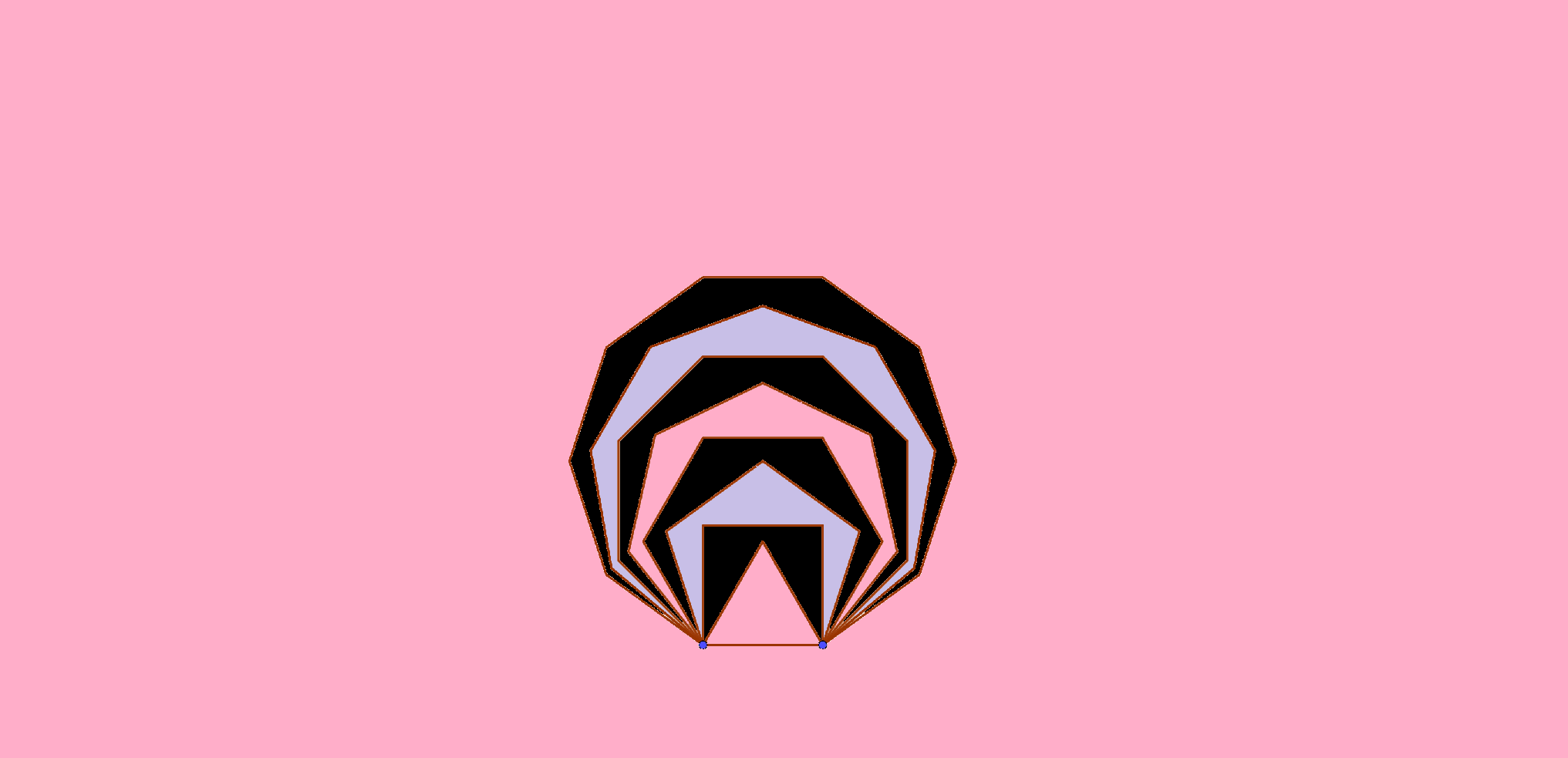 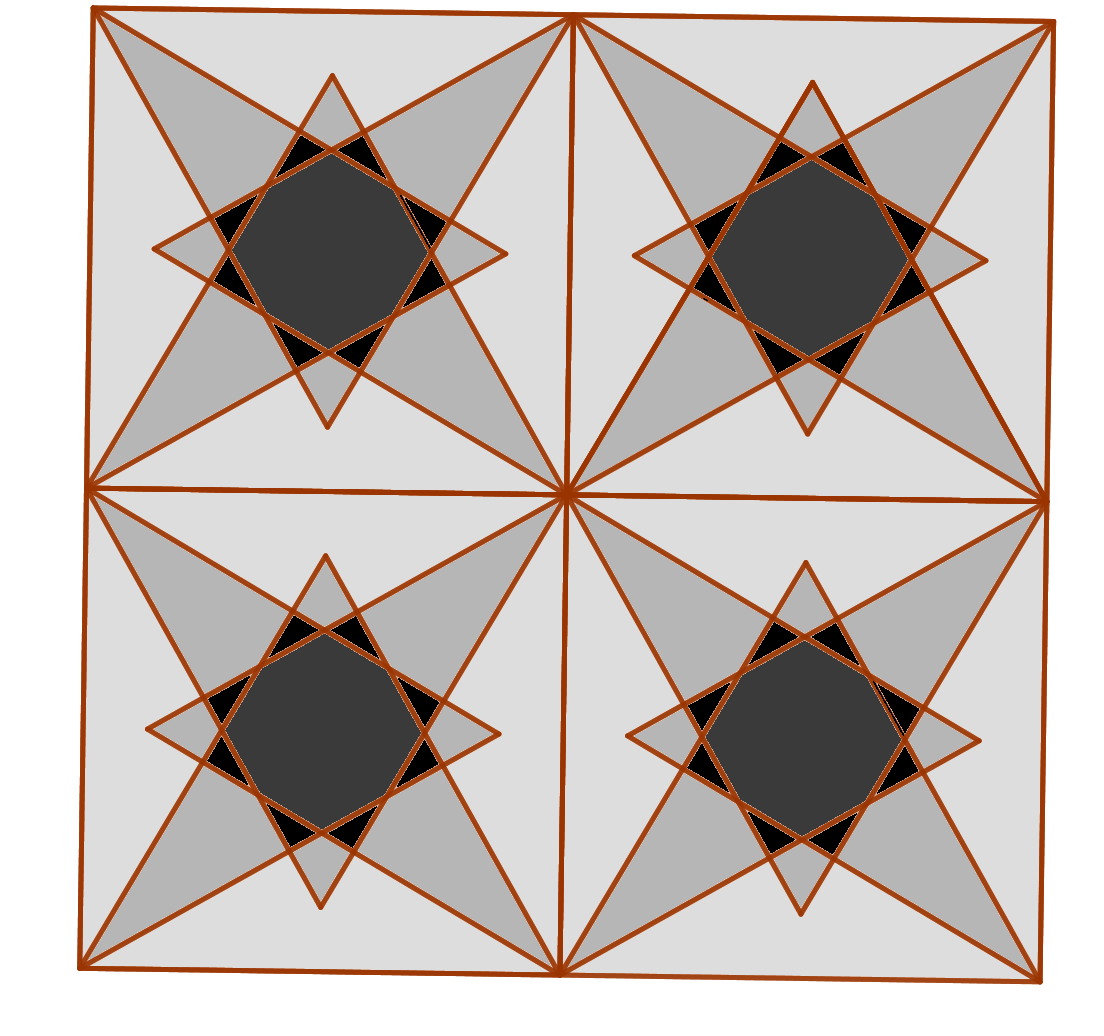 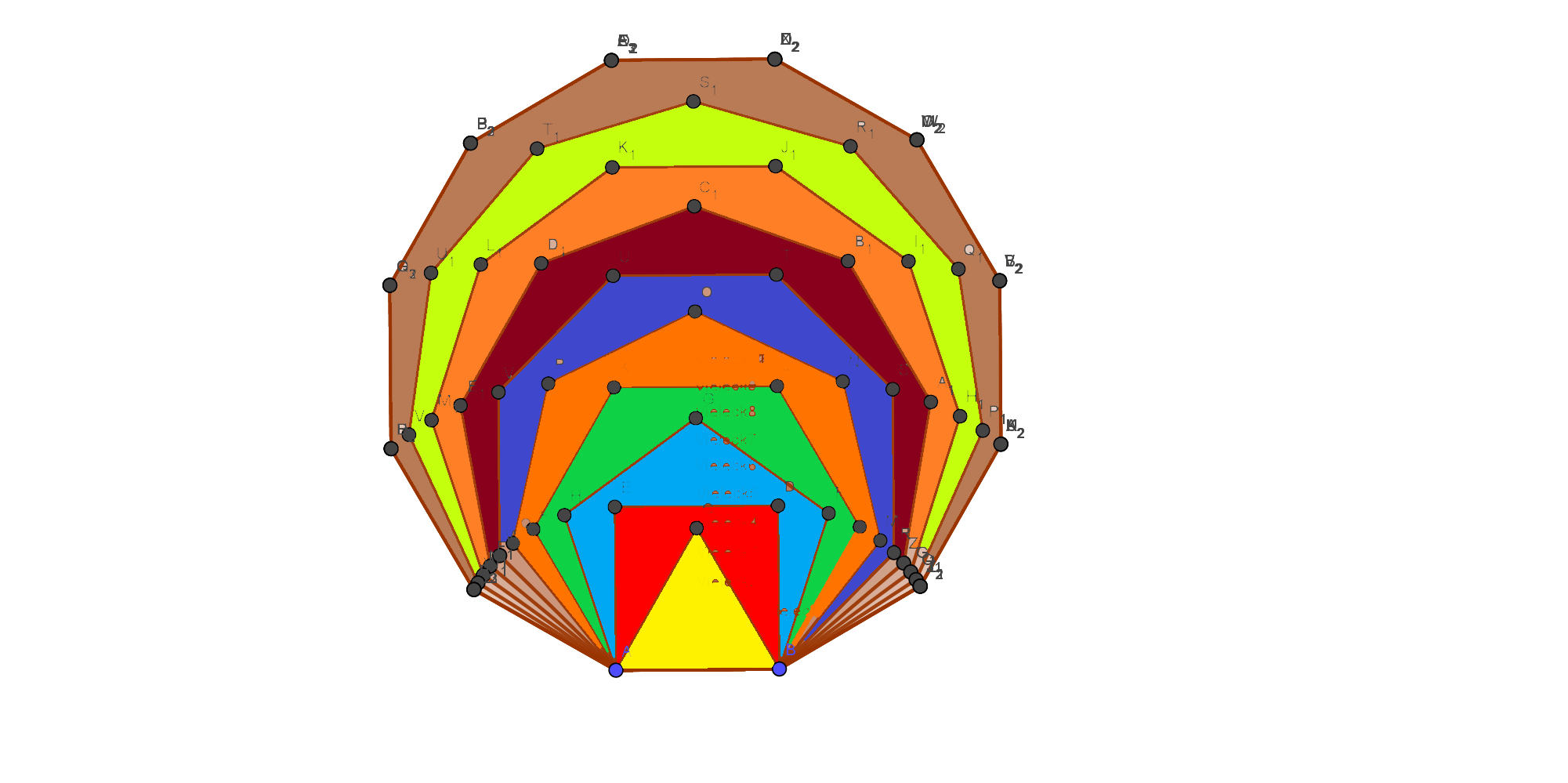 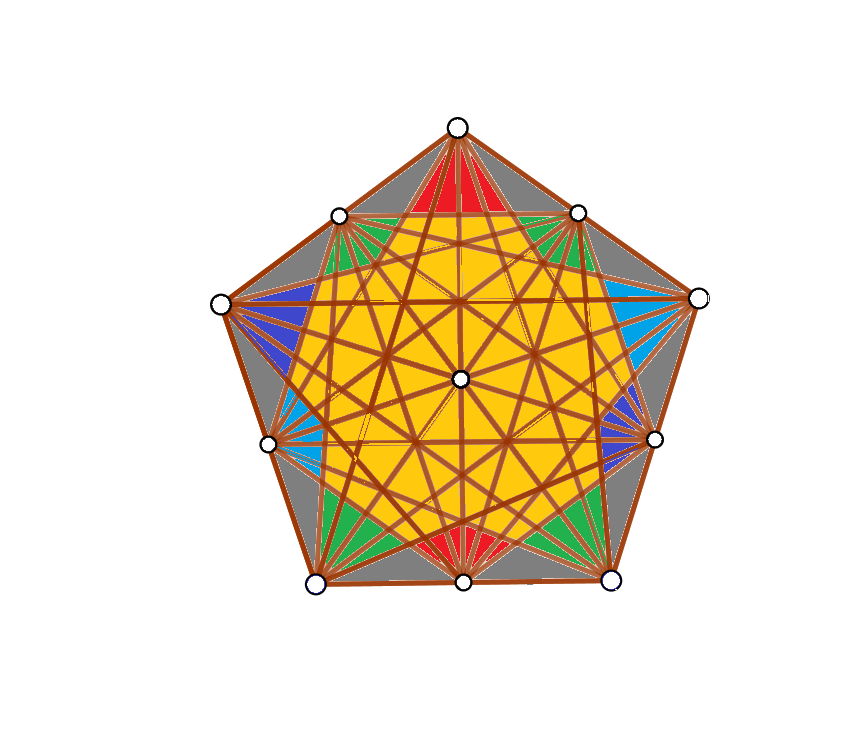 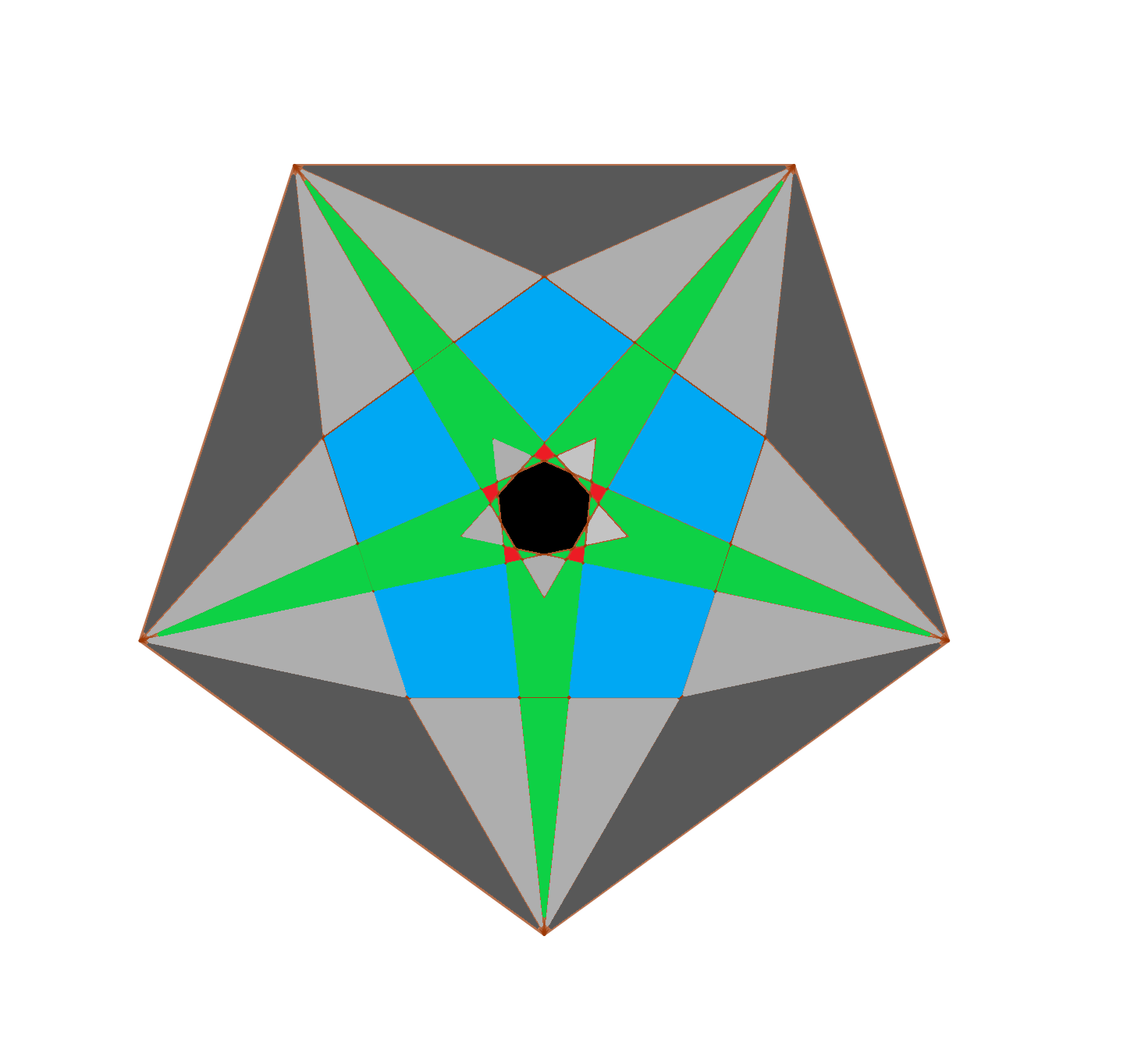 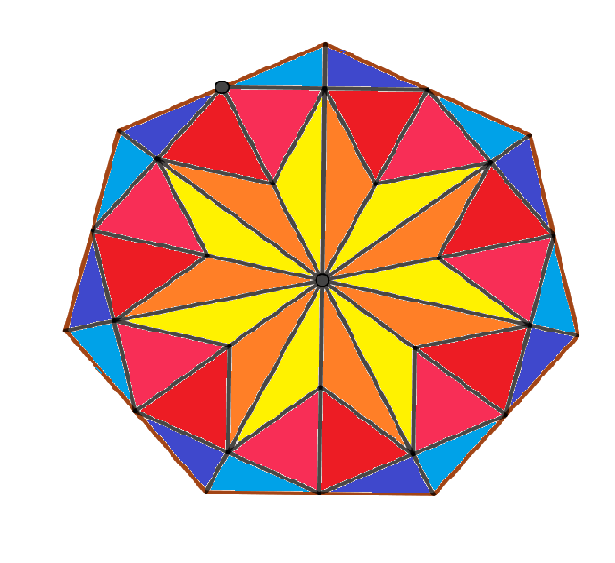